WELCOME HOME 6th Graders!
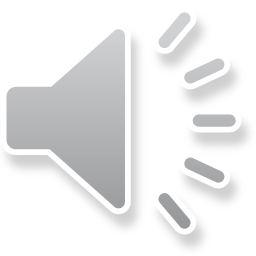 We missed you.
Teamwork and persistence
We won’t leave you hanging!
Keep looking up!
Risk can bring rewards!
Teachers help you reach your goals!
Leave it cleaner than you found it.
People you can count on!
Woo-Hoo!
Your teachers learn with you.
Great job! Keep going!
Keep your goals lofty!
Life takes courage
Encourage others to do their best
We met our goal!
We are happy you are back!
Very happy!
We are here to help.  Just let us know!
Lessons from camp
“My own self at my very best all the time.”